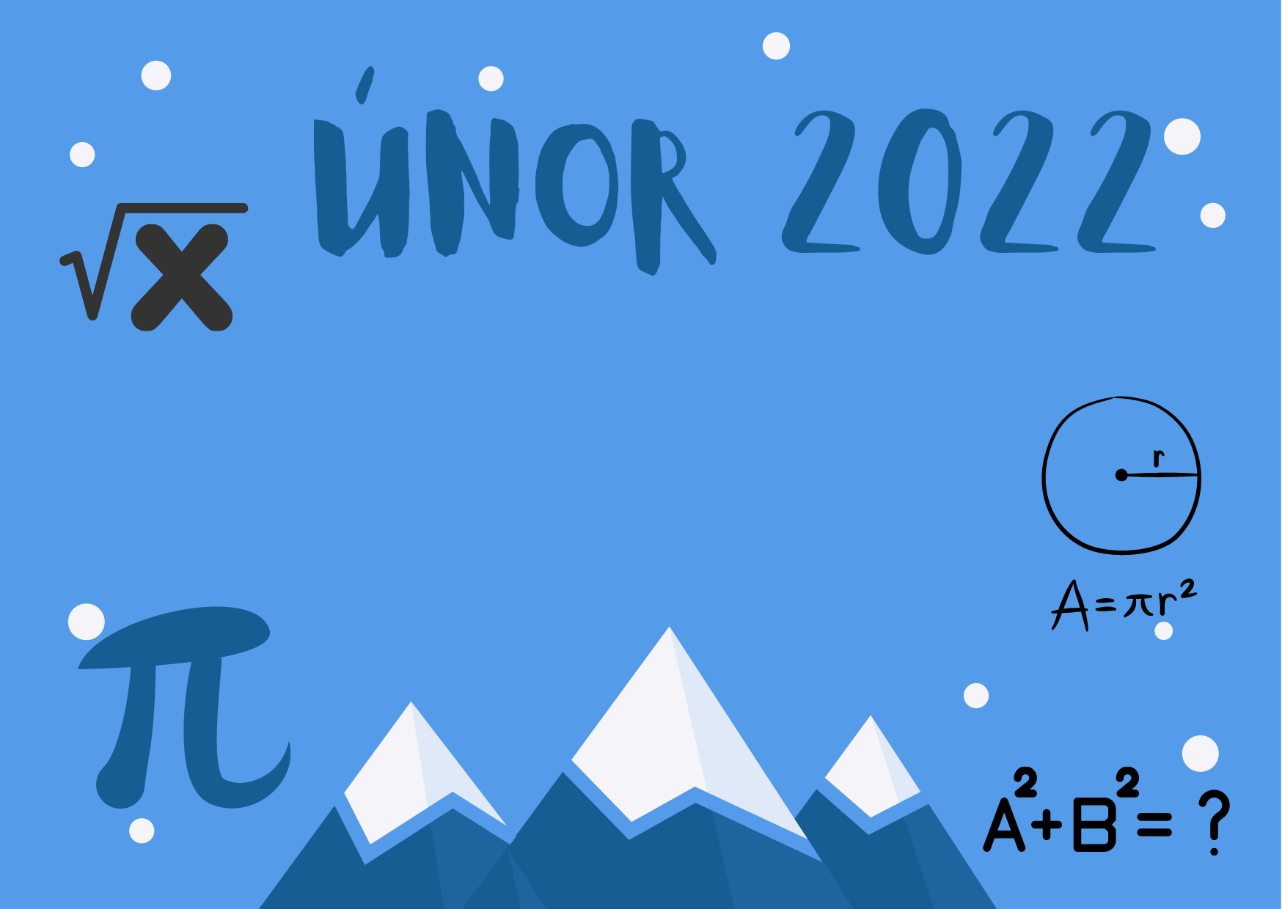 2. týden: 7.2. – 11.2.:
Kružnice, kruh a přímka
Mnohočleny – důležité pojmy
Mnohočleny – sčítání a odčítání
Pokud jsi v karanténě, izolaci, nemocný/á nebo na dovolené
Udělej si týdenní domácí úkol
Od spolužáka zjisti, co děláme ve škole, případně se zeptej mě, paní učitelky – v chatu v Teams
Sleduj materiály, které se průběžně objevují v Teams (v souborech, v aktuálním měsíci a týdnu) a doma si je vypracuj
V pátek se v souborech objeví dokument „pro ty, kteří nebyli ve škole“ – zkontroluj podle něj, jestli jsi udělal/a všechnu potřebnou práci
Do zadání v Teams odevzdej vše, co jsi tento týden doma udělal/a
Pokud jsi něčemu neporozuměl/a, poznamenej si do sešitu, čemu konkrétně nerozumíš, vyfoť a odevzdej to též
Napiš mi v Teams, pokud ti můžu s něčím pomoci!
Napiš mi i v případě, že ti není dobře a na matiku tento týden nemáš sílu – domluvíme se na termínu, kdy úkoly odevzdáš
Cíle týdne a týdenní úkol
Další výběr úloh z přijímačkových testů – zadání dostaneš ve škole a je k dispozici i v souborech v Teams
Vypracované řešení nezapomeň zkontrolovat podle správného řešení, které bude od čtvrtečního odpoledne k dispozici v Teams
Zjednoduším mnohočlen sčítáním a odčítáním jeho členů
Vysvětlím, co je tečna, sečna, vnější přímka a tětiva kružnice a načrtnu je
1. hodina týdne
MNOHOČLENY
Nezapomeň na pracovní sešit
Ujasníme si a procvičíme pojmy při práci s mnohočleny

Procvičíme zkrácené zápisy mnohočlenů
2. hodina týdne
TEST
Test z lednového učiva

Projdi cíle jednotlivých lednových týdnů – jejich dosažení v testu ověříme
3. hodina týdne
MNOHOČLENY
Začneme pracovat s mnohočleny – upravovat je na jednodušší tvar

Prvními úpravami budou sčítání a odčítání
4. hodina týdne
KOLO, KRUH A KRUŽNICE
Zabrousíme do historie – kdy bylo vynalezeno kolo a proč

Zavzpomínáme, co už o kruhu a kružnici víme a jak se liší
5. hodina týdne
KRUŽNICE A PŘÍMKA
Nezapomeň rýsovací potřeby a pracovní sešit
Jaké vzájemné polohy můžou kružnice s přímkou nabývat?

Naučíme se nové pojmy